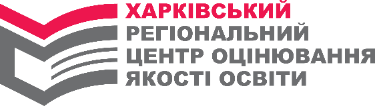 Організація проведення
зовнішніх освітніх оцінювань
Олександр Сидоренко, директор
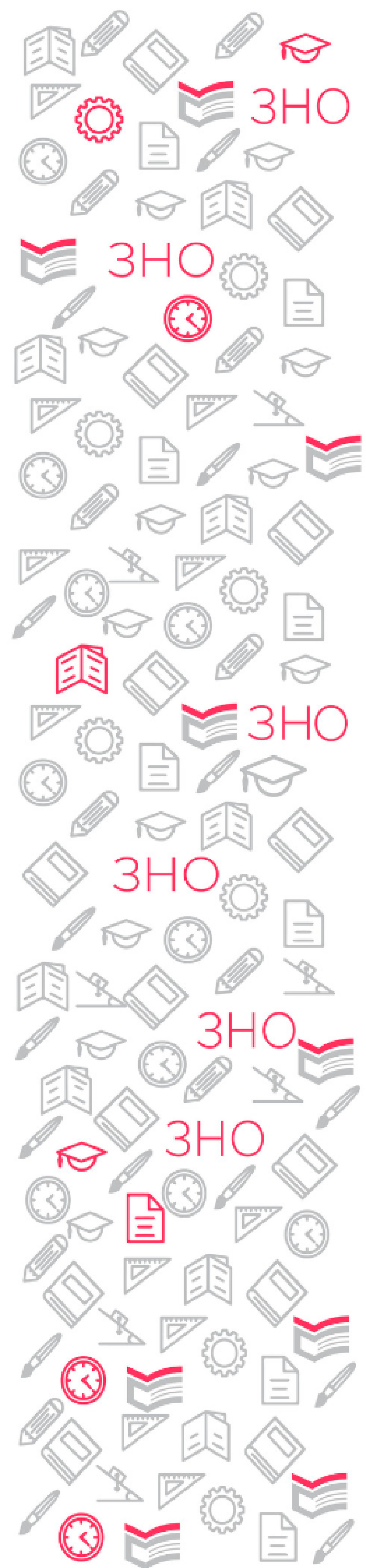 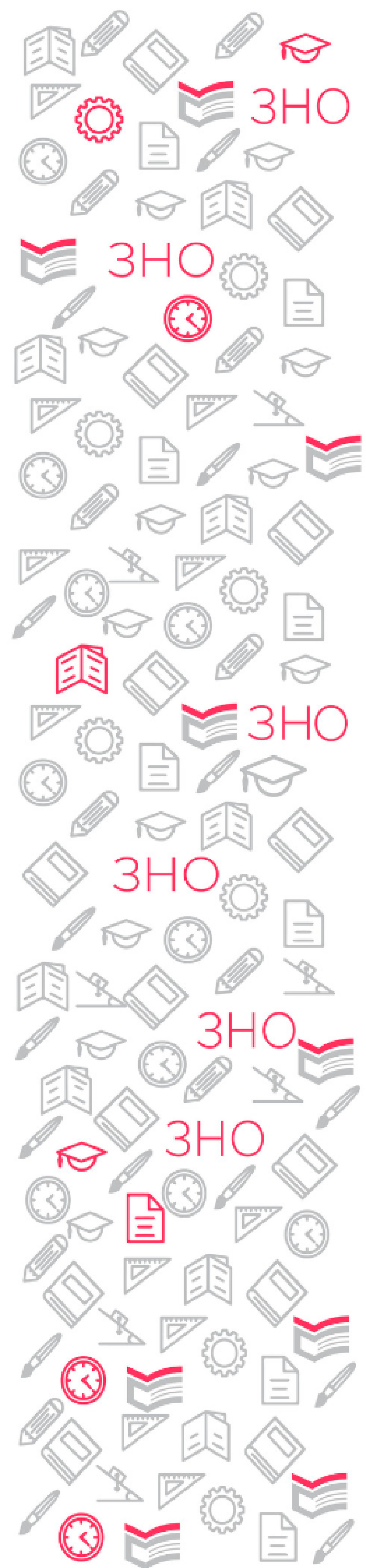 Зовнішні освітні оцінювання
Постанови Кабінету Міністрів України
Порядок залучення педагогічних, наукових, науково-педагогічних працівників та інших фахівців до проведення зовнішнього незалежного оцінювання 
(постанова КМУ від 15.04.2015 №222)
Порядок проведення зовнішнього незалежного оцінювання та моніторингу якості освіти 
(постанова КМУ від 25.08.2004 №1095)
Сертифікація вчителів
ЗНО/ДПА
ЄВІ/ЄФВВ
Порядок організації та проведення вступних випробувань, що проводяться з використанням організаційно-технологічних процесів здійснення зовнішнього незалежного оцінювання для вступу на другий (магістерський) рівень вищої освіти
(наказ МОНУ від 05.04.2019 №441)
Положення про сертифікацію педагогічних працівників
(постанова КМУ від 27.12.2018 №1190)
Порядок проведення зовнішнього незалежного оцінювання результатів навчання, здобутих на основі повної загальної середньої освіти 
(наказ МОНУ від 10.01.2017 №25)
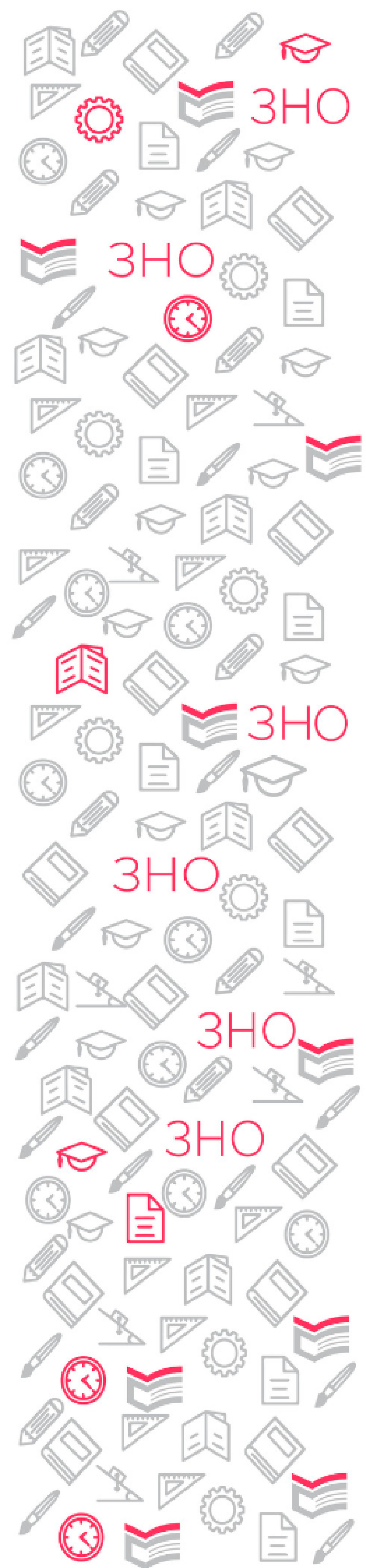 Зовнішні освітні оцінювання 2019
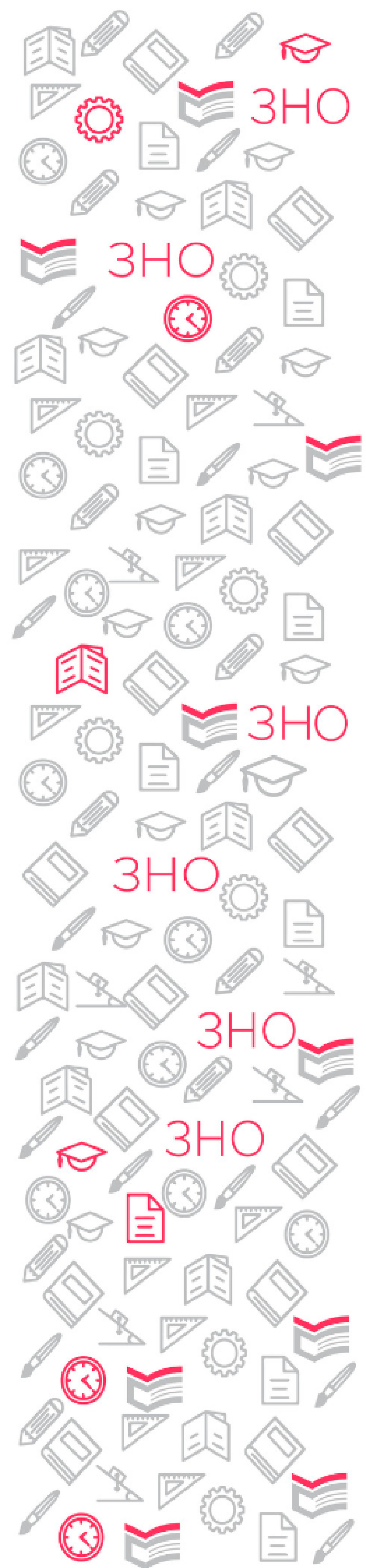 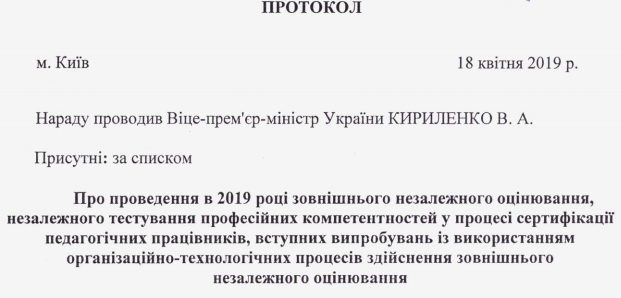 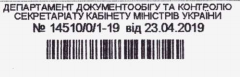 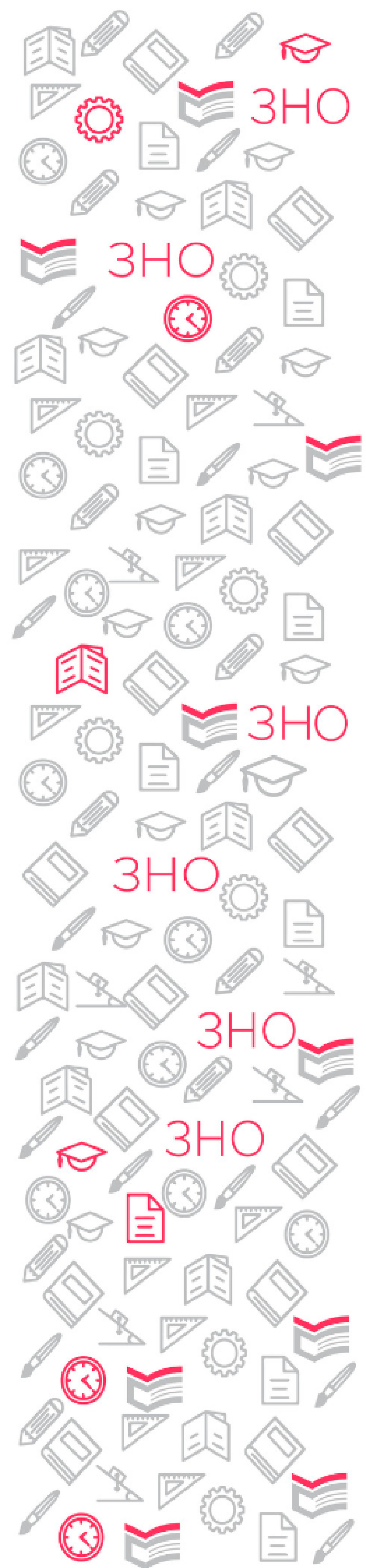 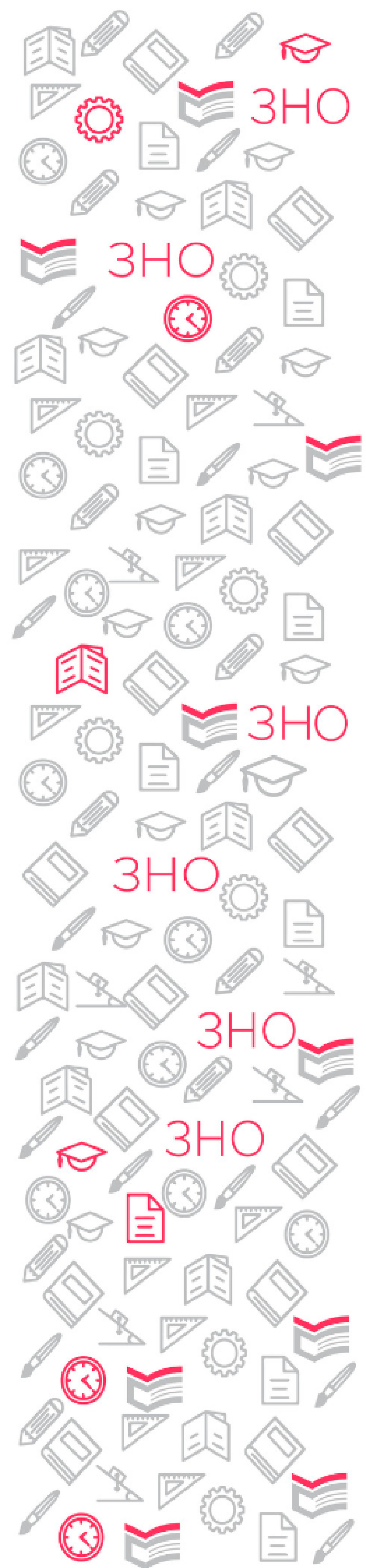 Зовнішні освітні оцінювання 2019
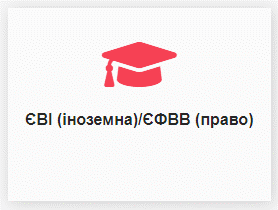 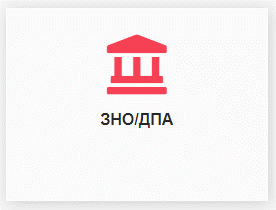 ЄВІ (іноземна)/
ЄФВВ (право)
ЗНО/ДПА
Травень-липень
Липень
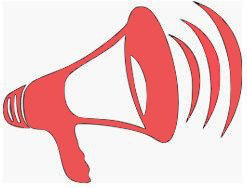 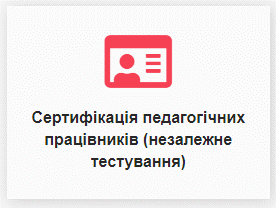 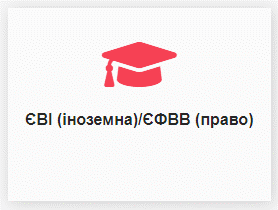 Мовний іспит
(стандартизоване оцінювання іноземних студентів з мови навчання)
Сертифікація педагогічних працівників 
(незалежне тестування)
ЄВІ (іноземна)/
ЄФВВ (право)
платна сесія
Жовтень
Грудень
Листопад
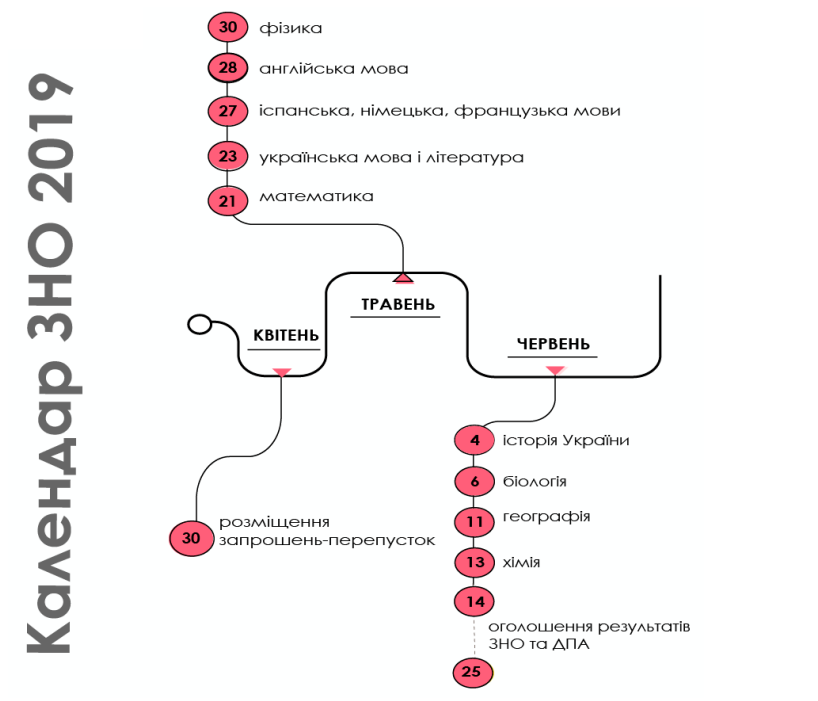 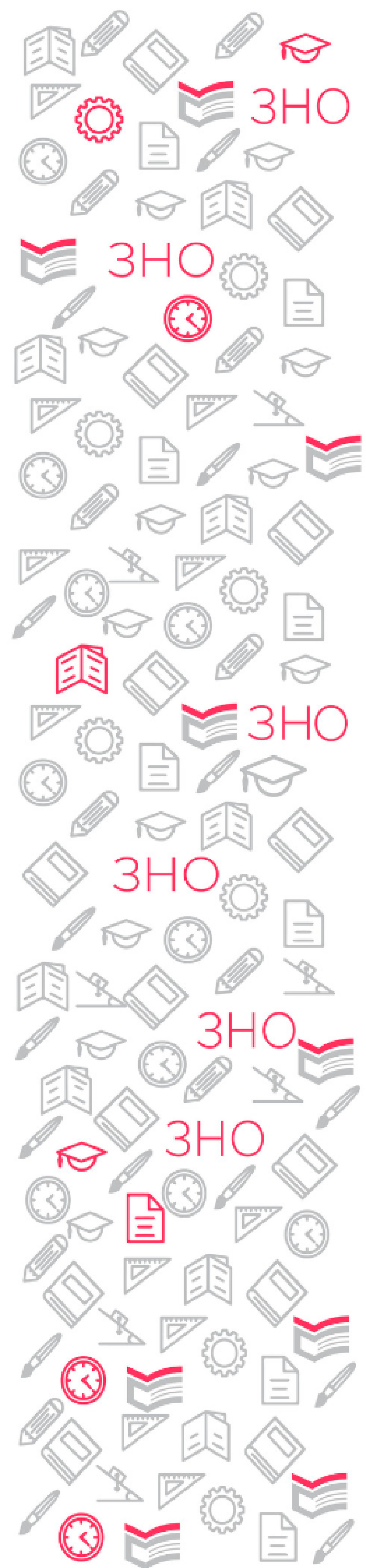 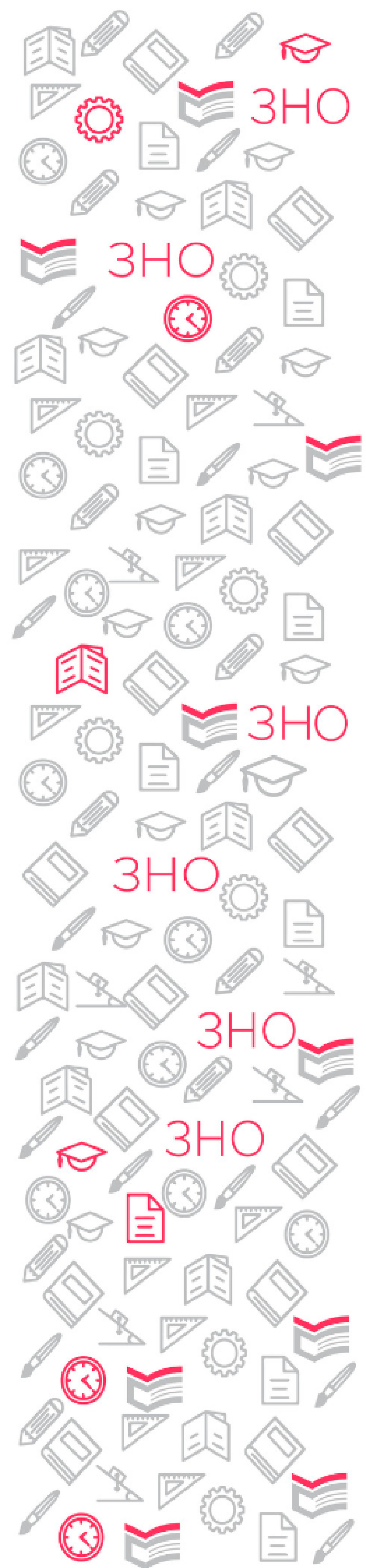 ЗНО/ДПА 2019: календар
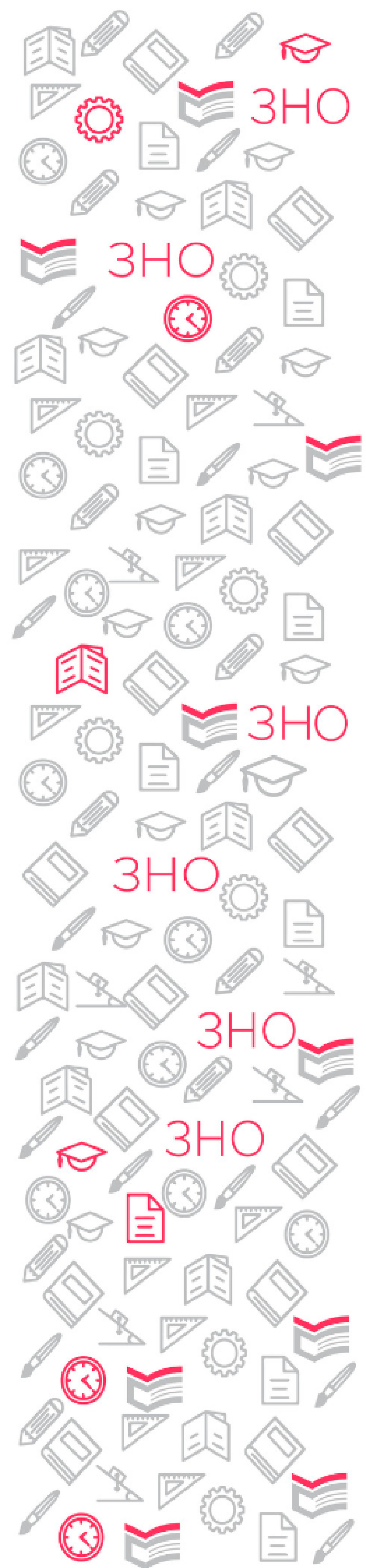 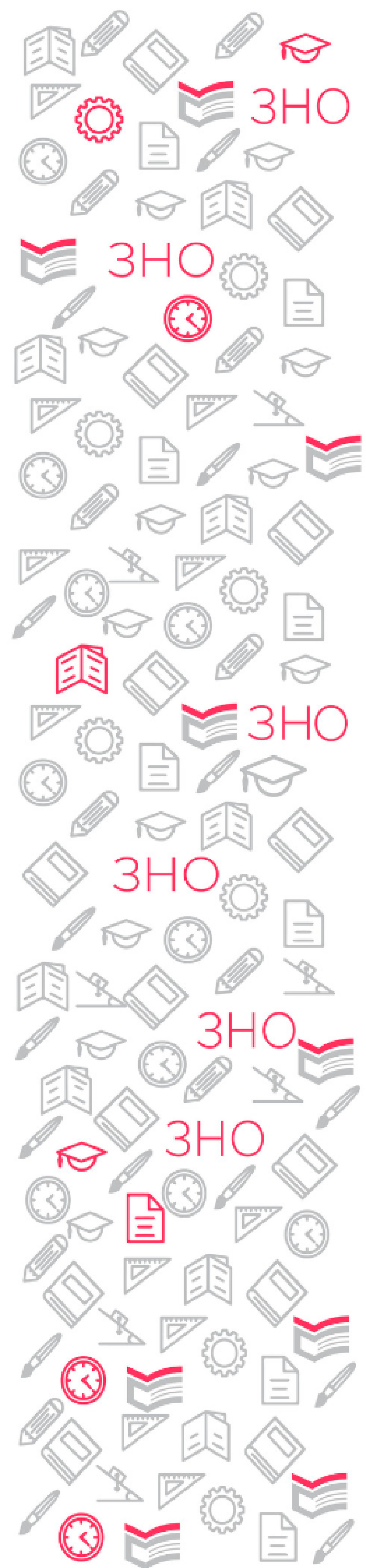 ЗНО/ДПА 2019: підсумки реєстрації
!
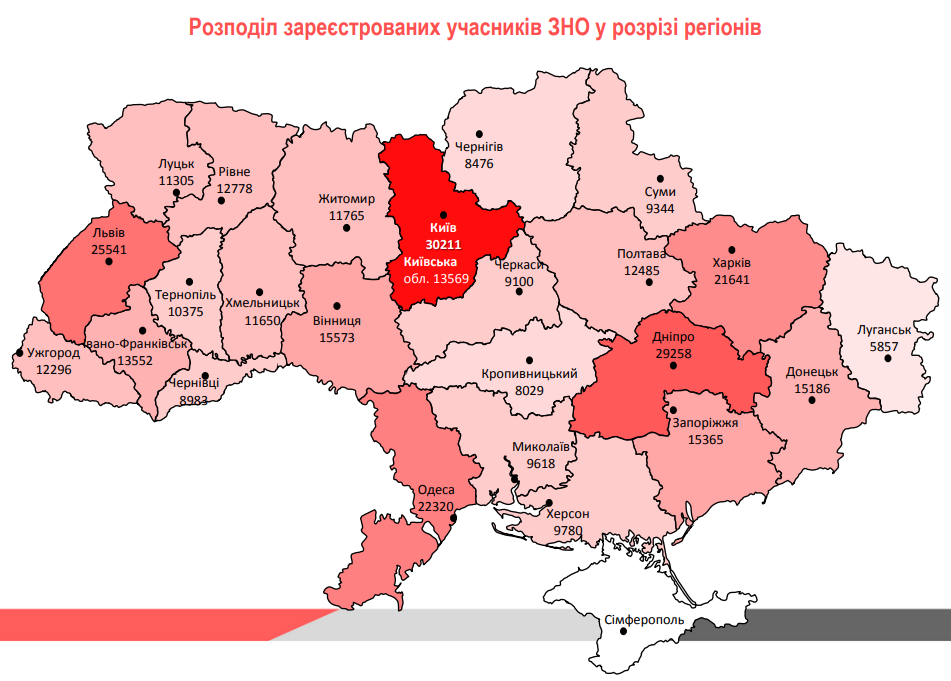 27 332 тестування
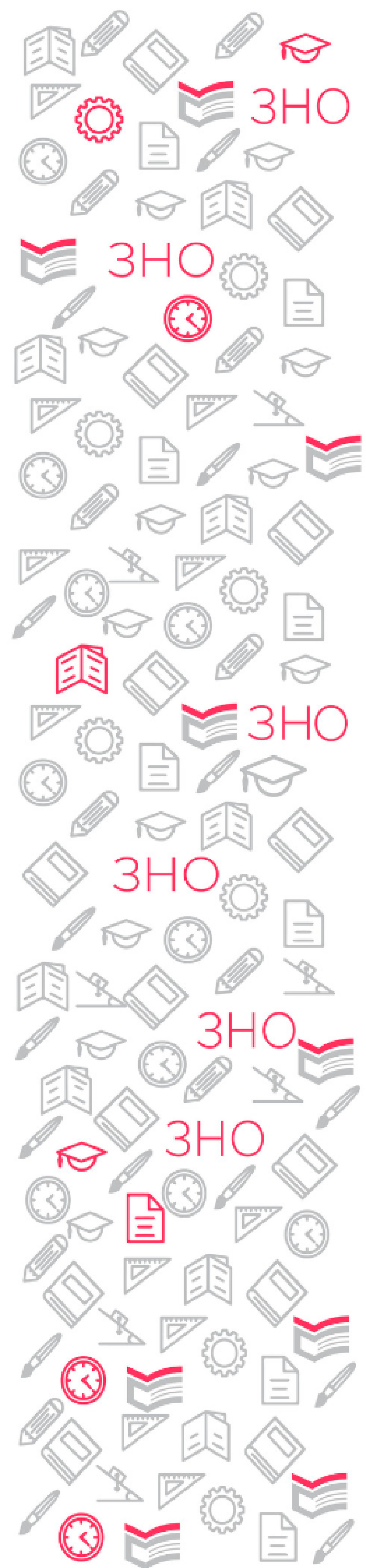 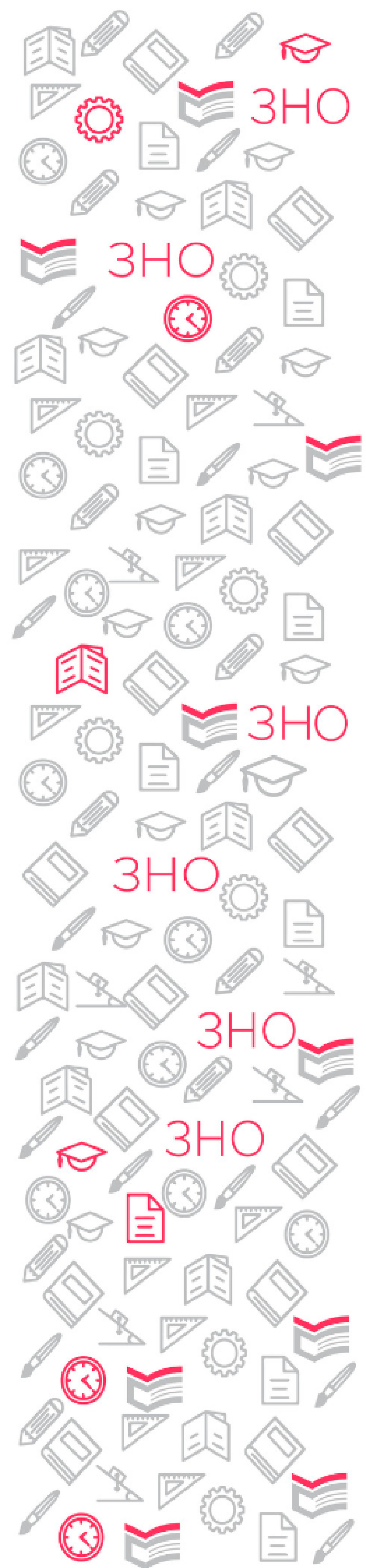 ЗНО/ДПА 2019: підсумки реєстрації
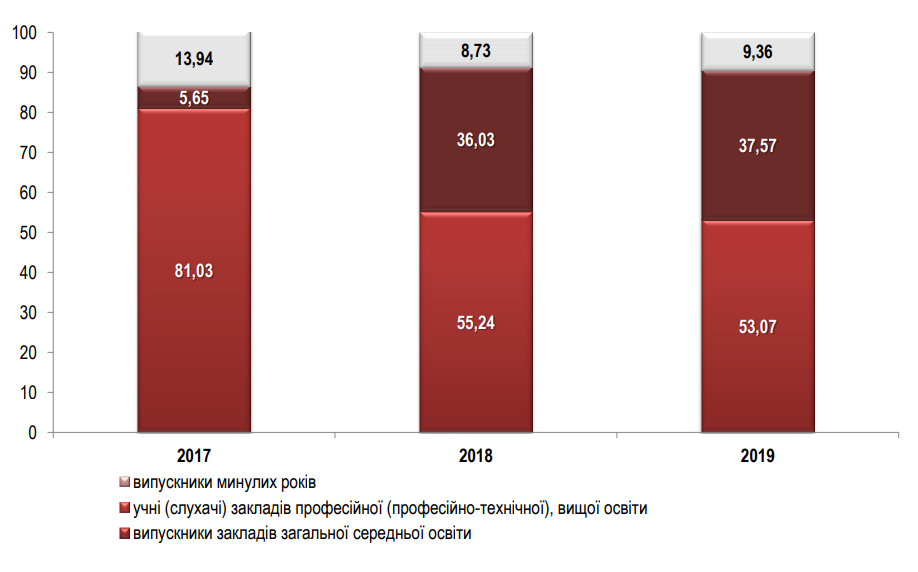 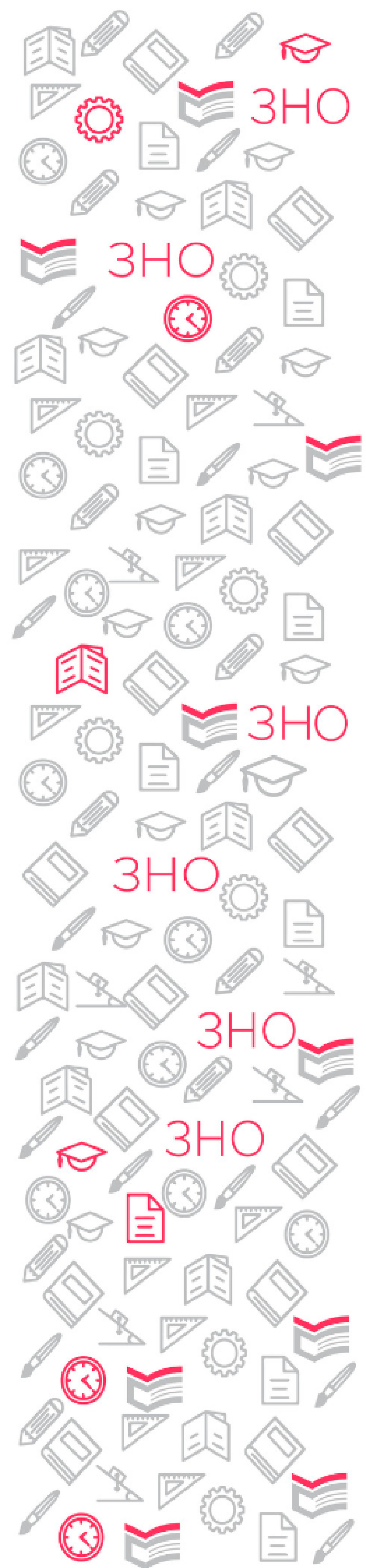 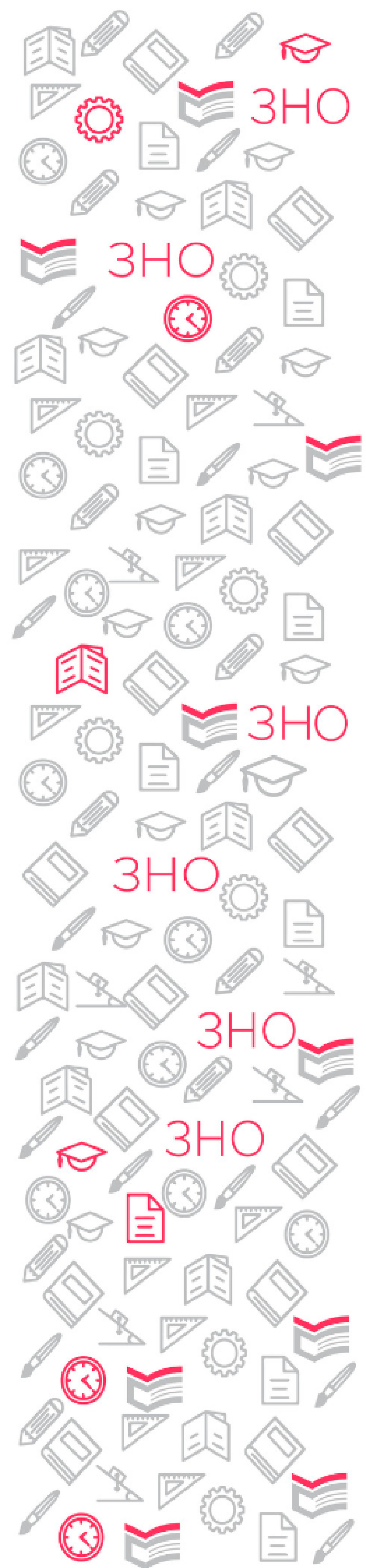 ЗНО/ДПА 2019: округи
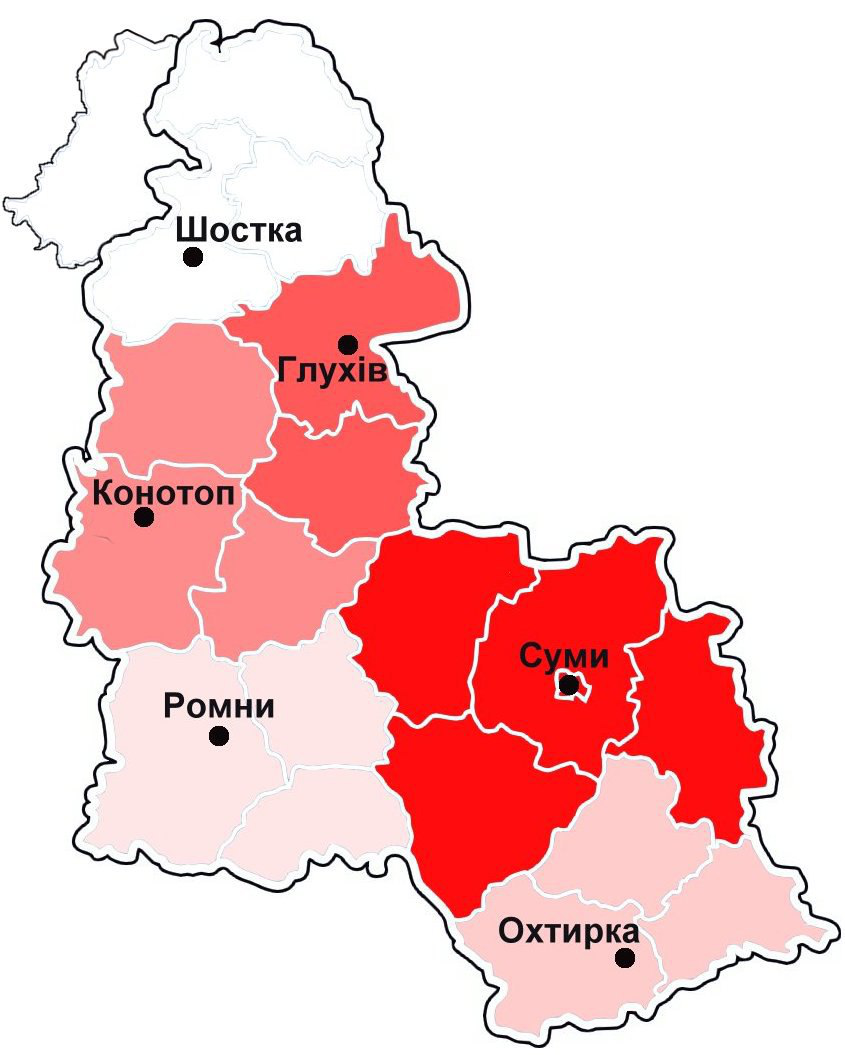 * Українська мова і література, історія України – 6 округів. 
** Наповнюваність пунктів проведення ЗНО м. Шостка надана з урахуванням зареєстрованих учасників від                       м. Новгород-Сіверський та Новгород-Сіверського району Чернігівської області
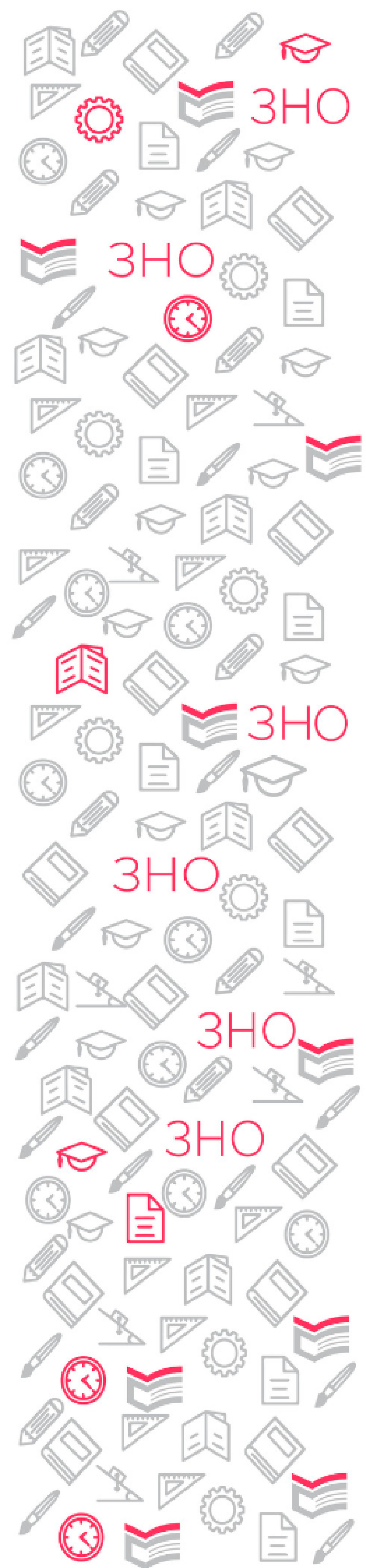 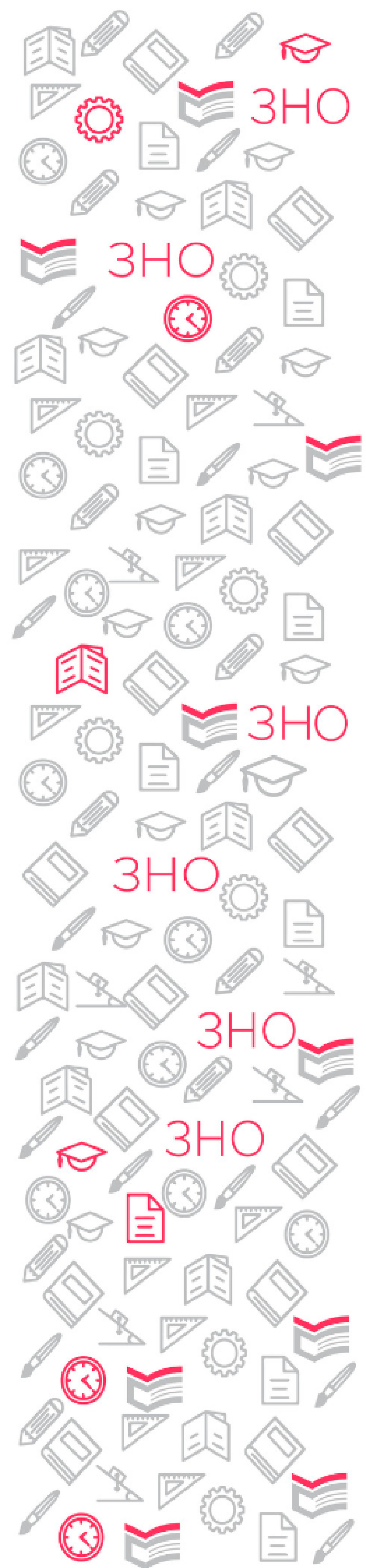 ЗНО/ДПА 2019: округи
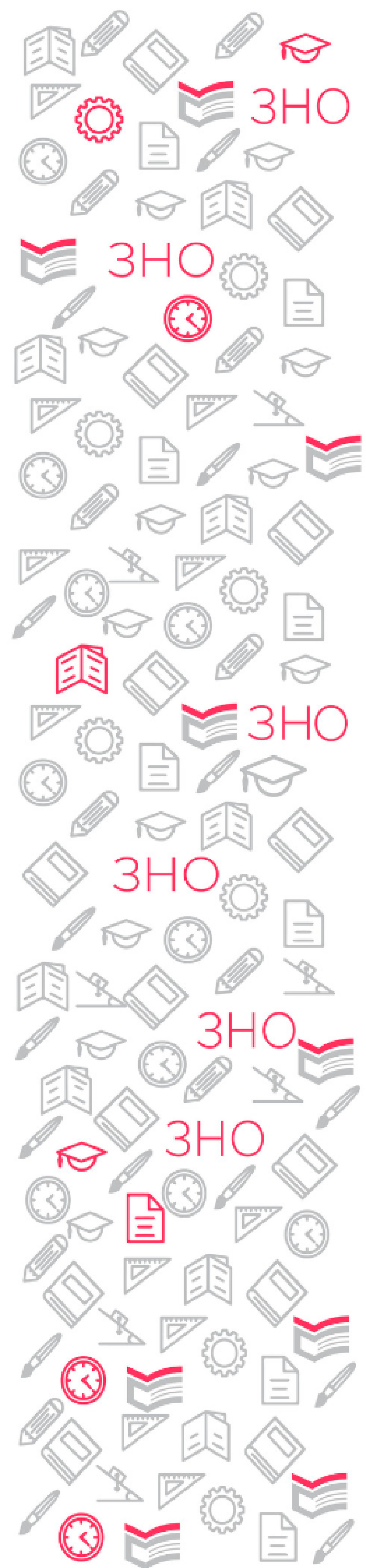 ЗНО/ДПА 2019: підготовка пунктів проведення
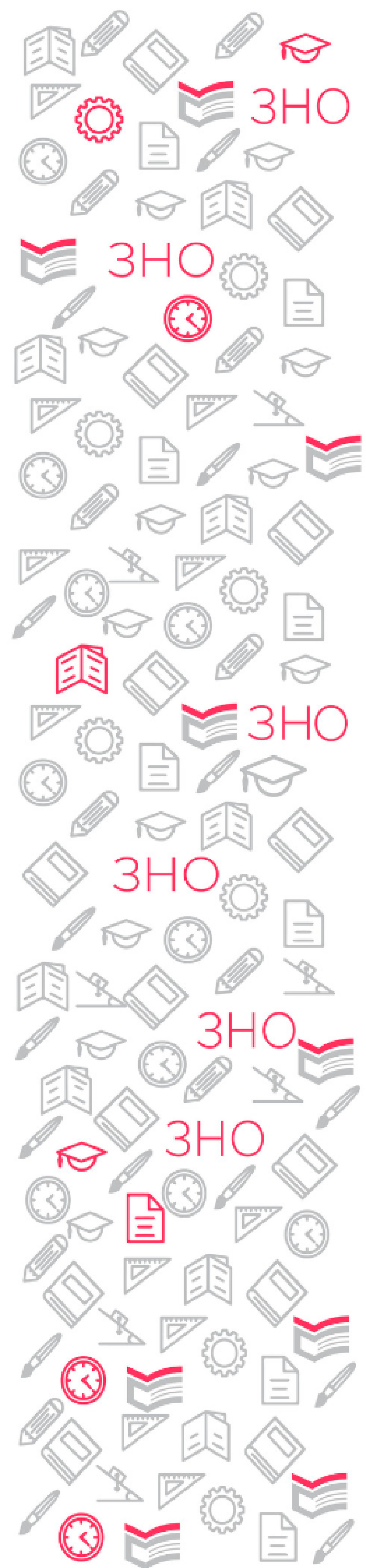 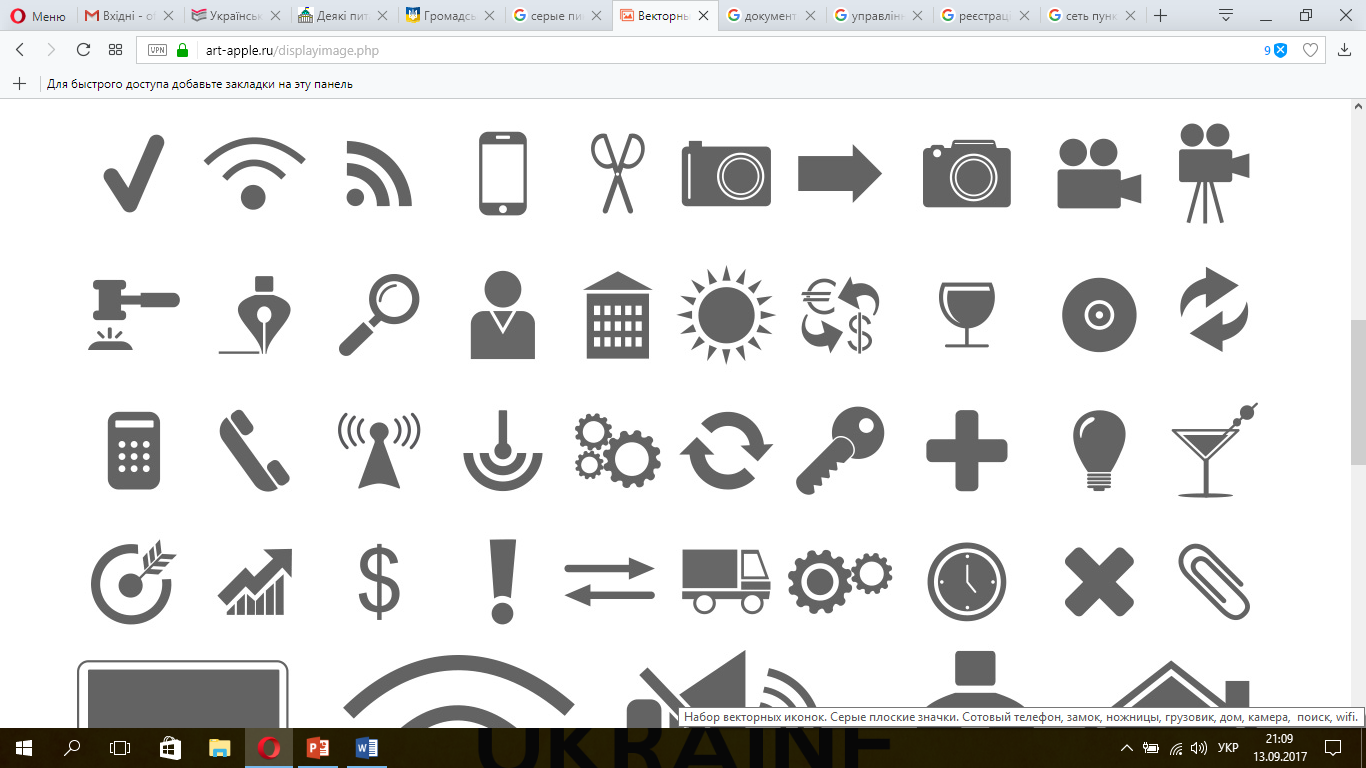 Готовність до роботи приміщень
ЗЗСО - 18, ЗПТО - 5, ЗВО – 20.
Ризики: відсутність навігації, 
               некомфортні кліматичні умови
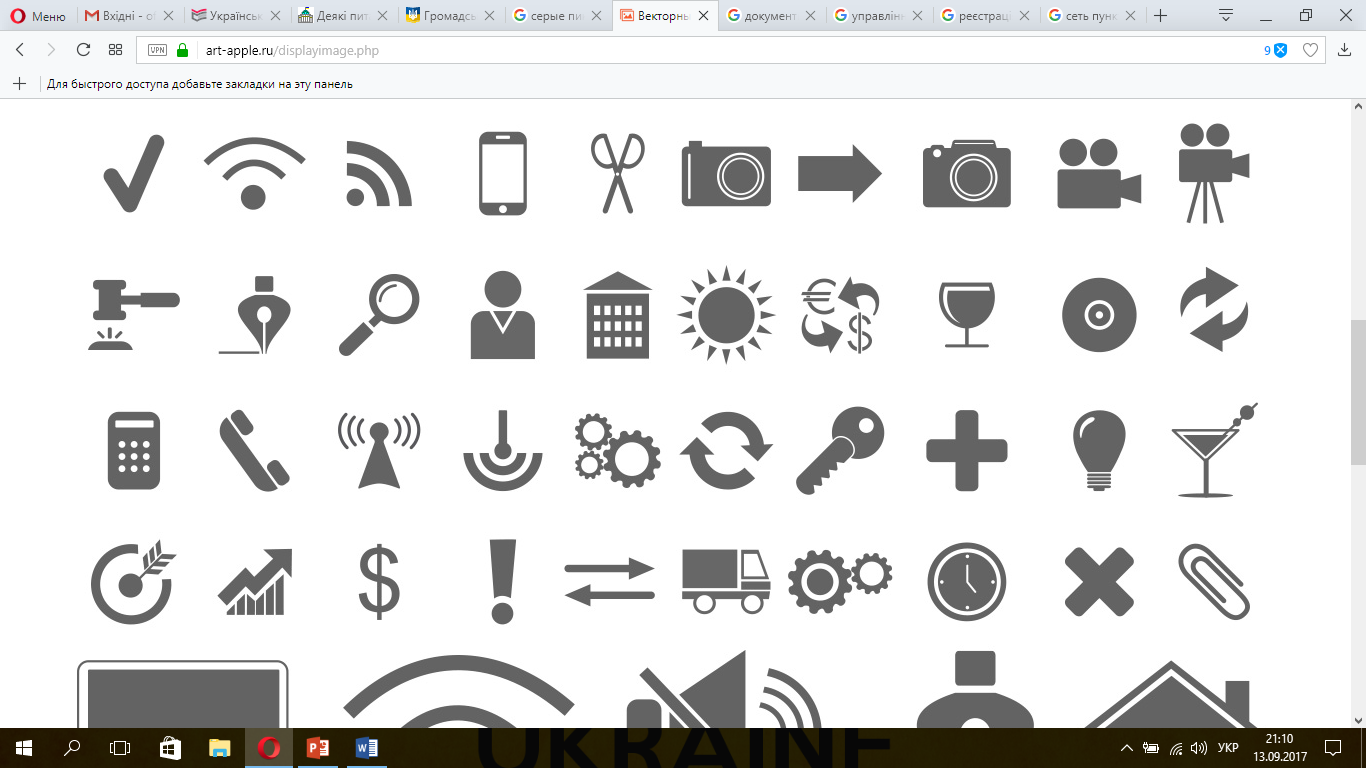 Готовність до роботи персоналу
2 280 осіб
Ризики: неявка/запізнення персоналу
Готовність до аудіювання
ЗЗСО – 6, ЗВО – 5 пунктів. 
Ризики: несправність технічних пристроїв,
               відсутність електроживлення
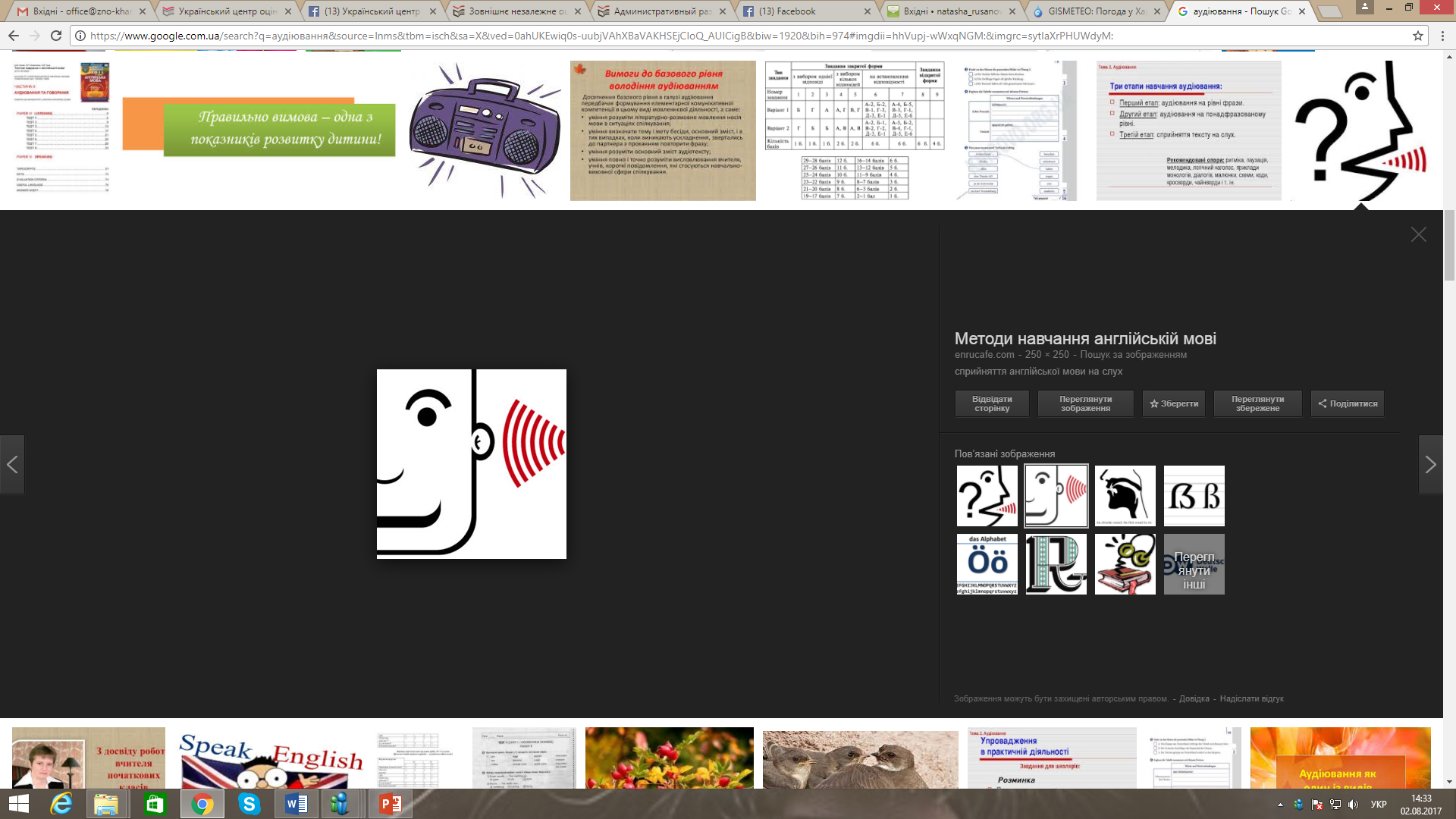 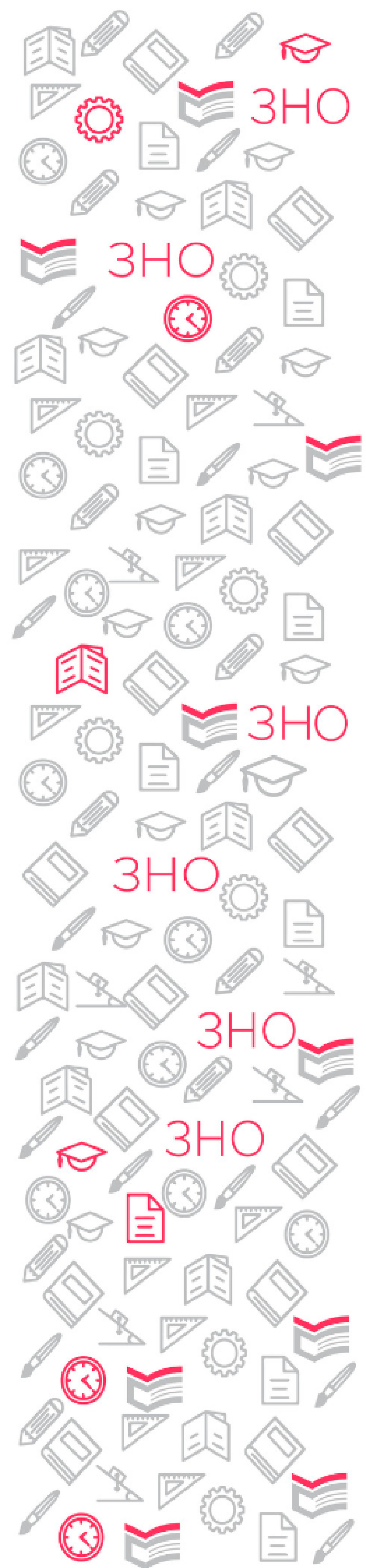 ЗНО/ДПА 2019: організація*
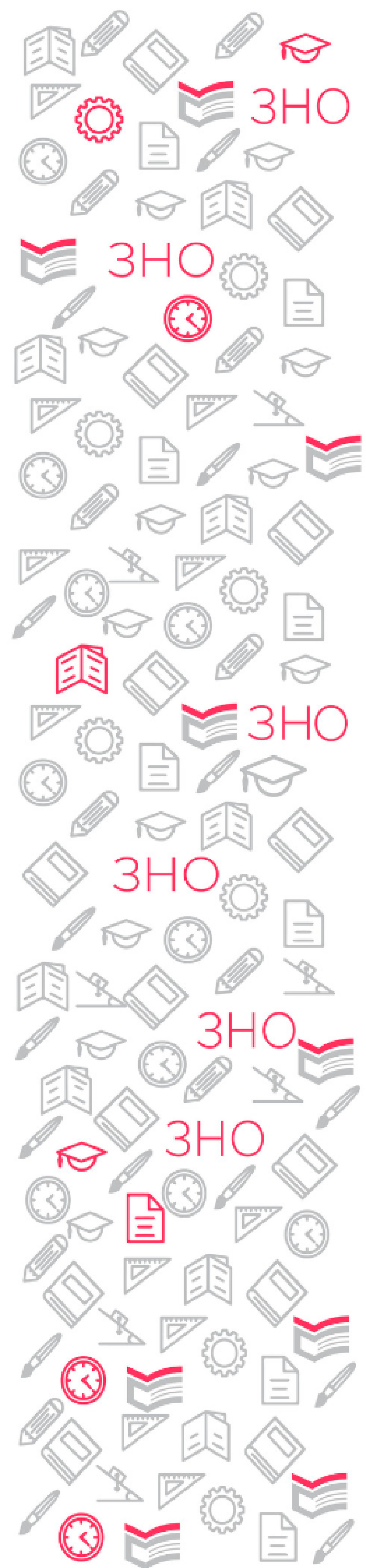 Доїзд до пунктів ЗНО та у зворотному напрямку
 Громадський порядок та безпека на прилеглій до пунктів ЗНО території
 Паркування транспорту біля пунктів ЗНО 

Профілактичний огляд пунктів ЗНО напередодні 

Охорона тестових матеріалів у пунктах ЗНО 
Громадський порядок у пунктах ЗНО  
Наявність металошукачів у пунктах ЗНО 

Медична допомога учасникам та працівникам у пунктах ЗНО 

Своєчасна доставка до пунктів ЗНО та у зворотному напрямку матеріалів ЗНО

* Порядок проведення ЗНО, затверджений наказом МОНУ від 10.01.2017 №25
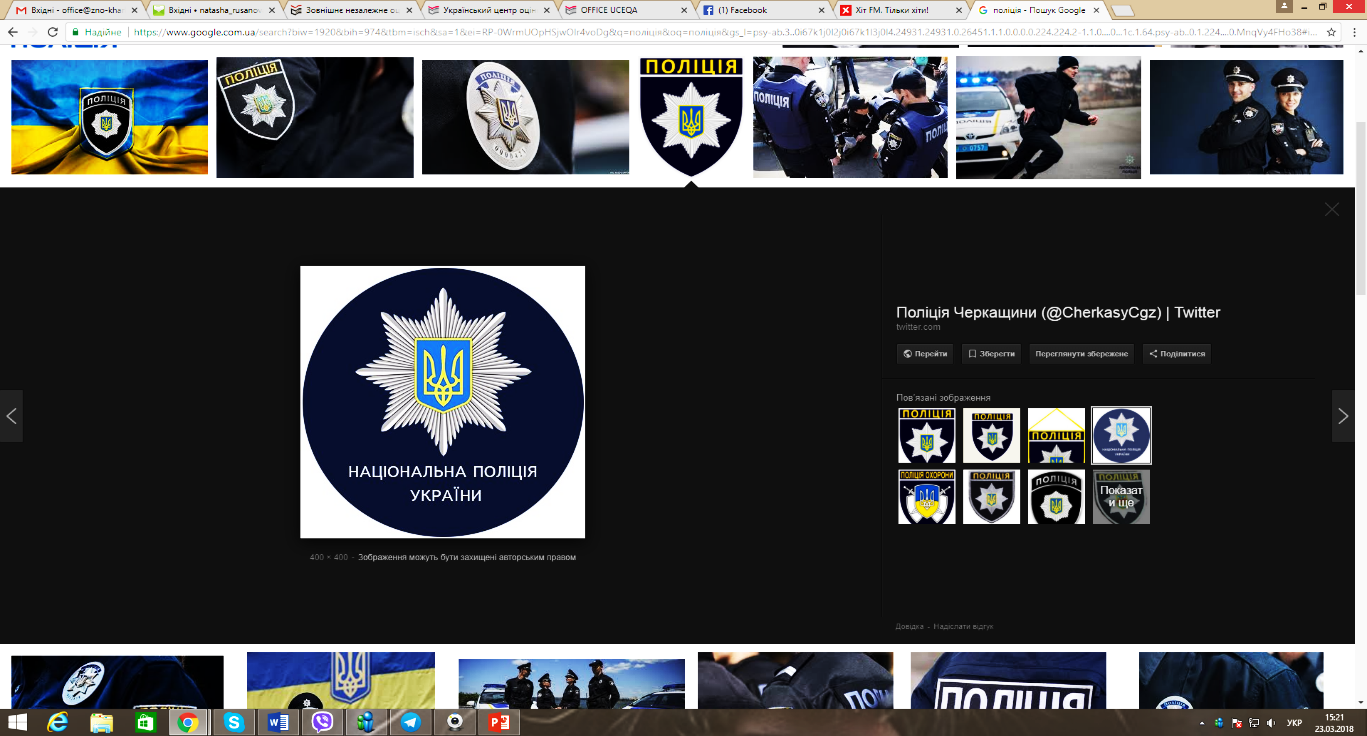 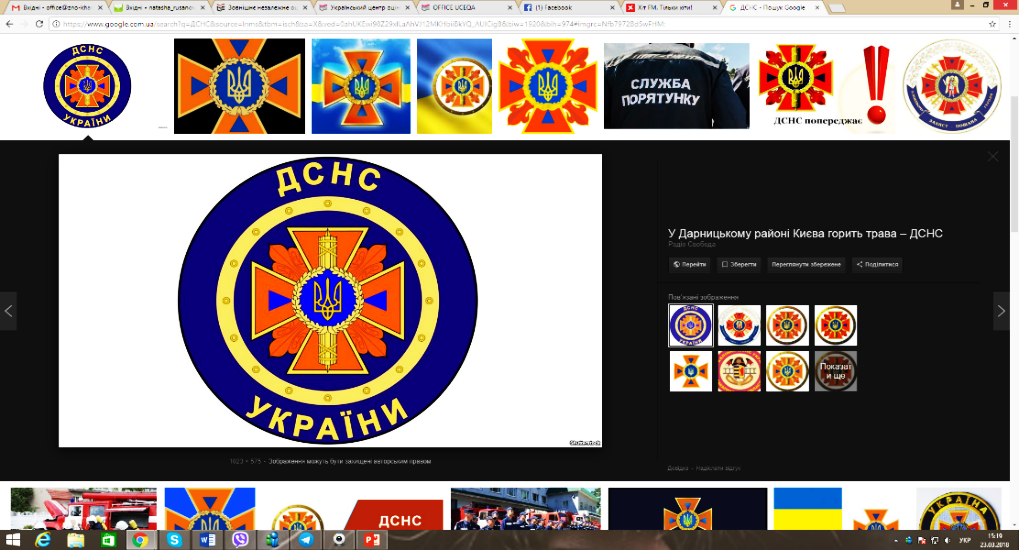 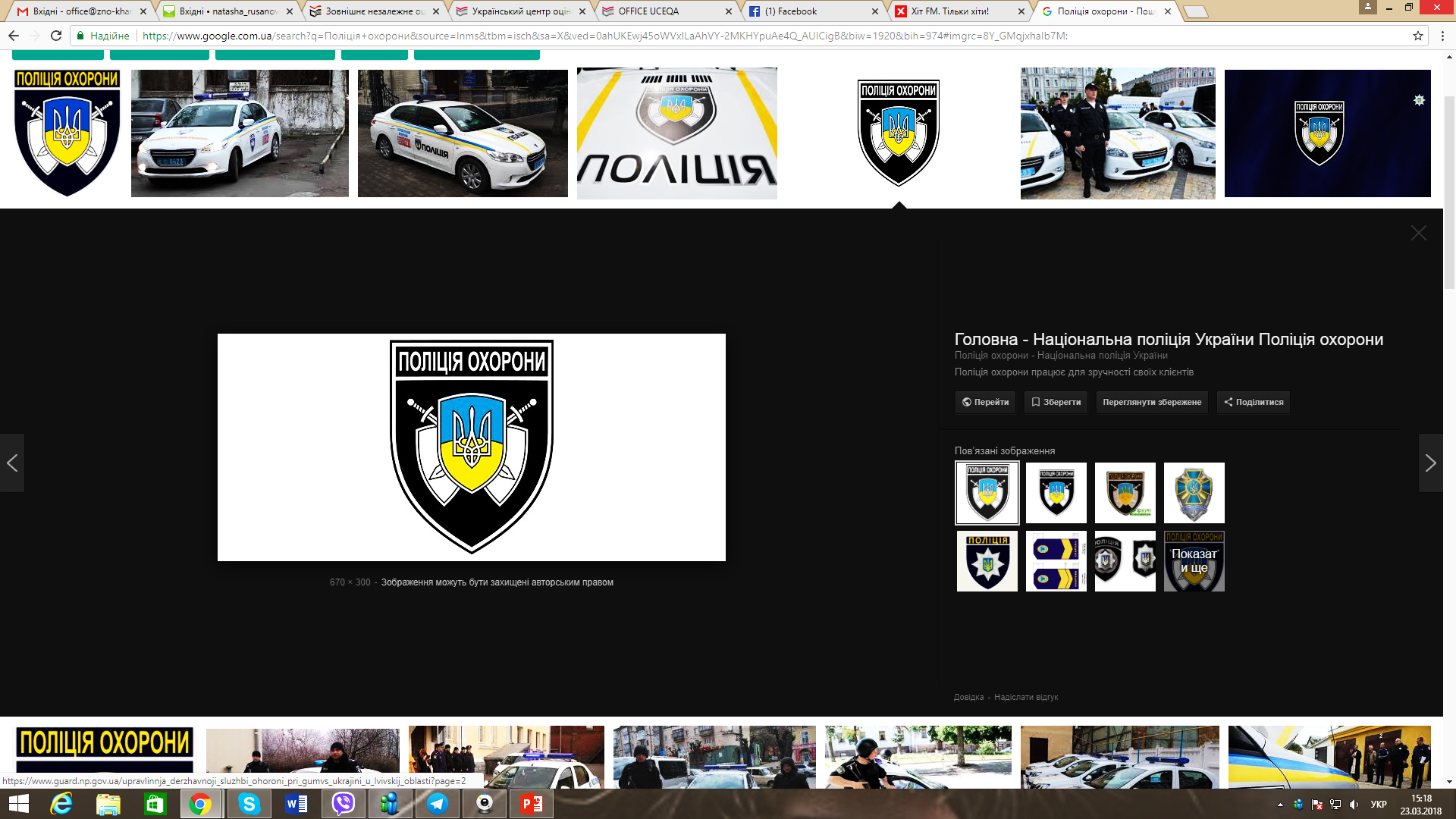 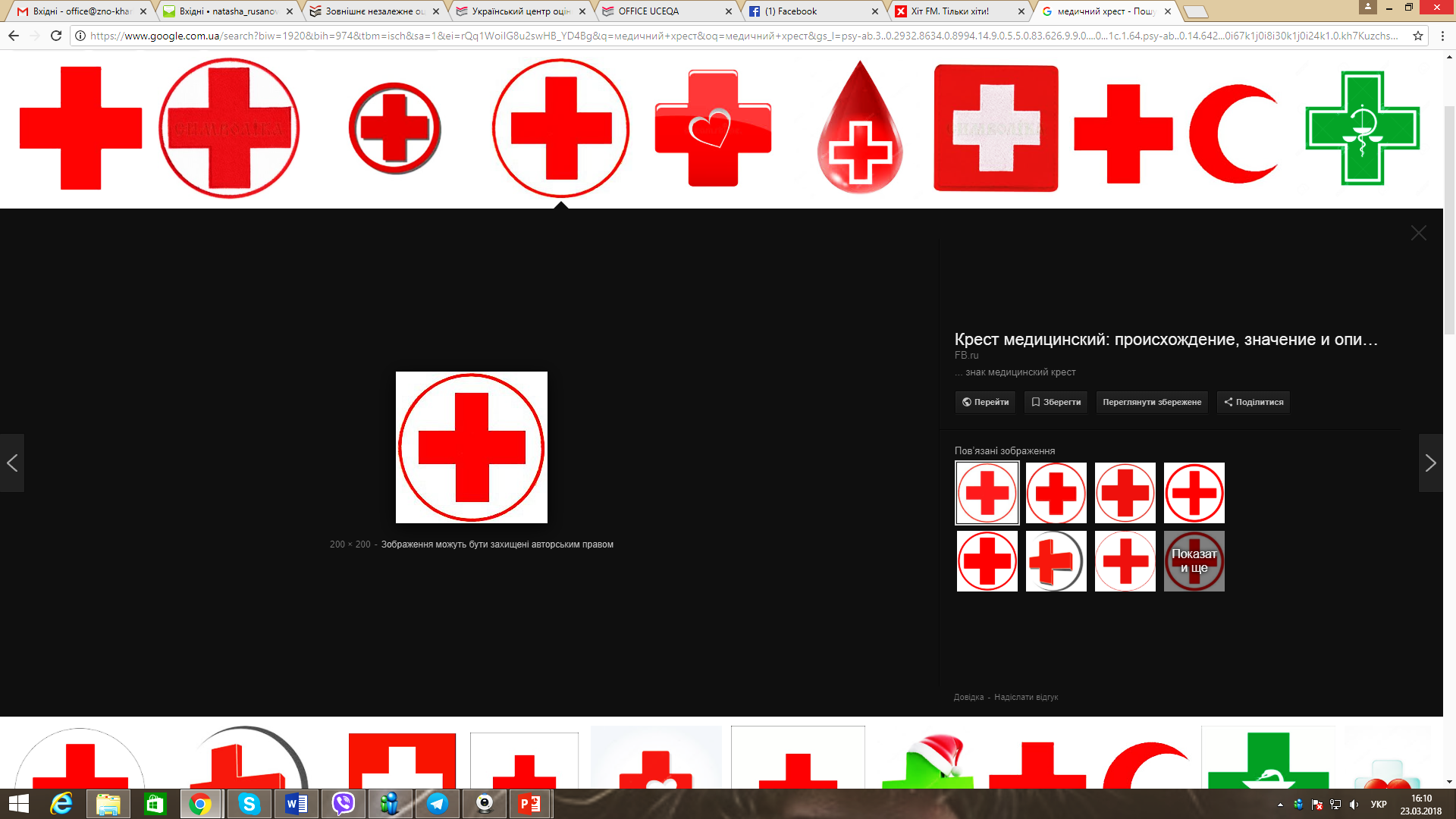 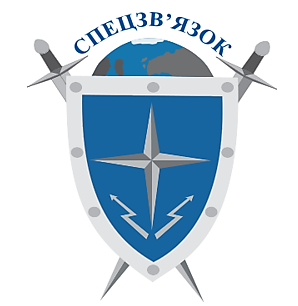 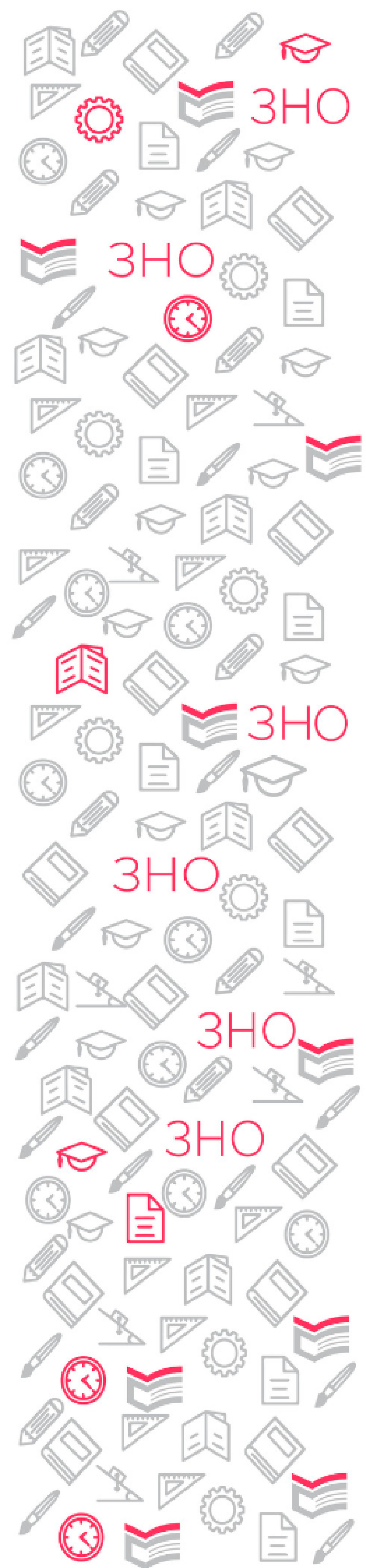 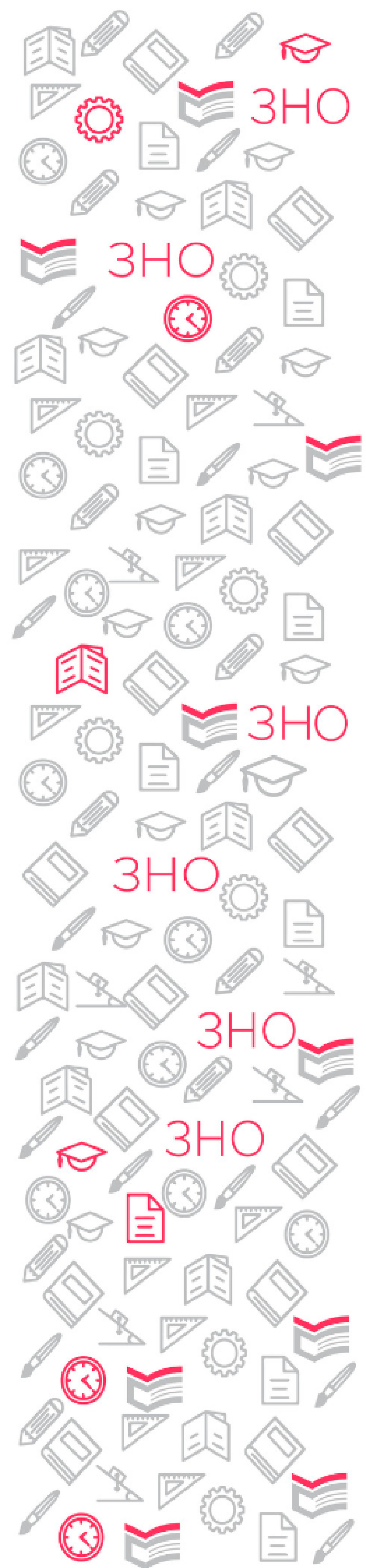 ЄВІ/ЄФВВ 2019
ЄВІ
(єдиний вступний іспит з
іноземної мови)
ЄФВВ 
(єдине фахове вступне випробування)
Проведення
ЄВІ – 2 липня 2019 року
ЄФВВ – 4липня 2019 року
Реєстрація
З 13 травня по 3 червня 2019 року
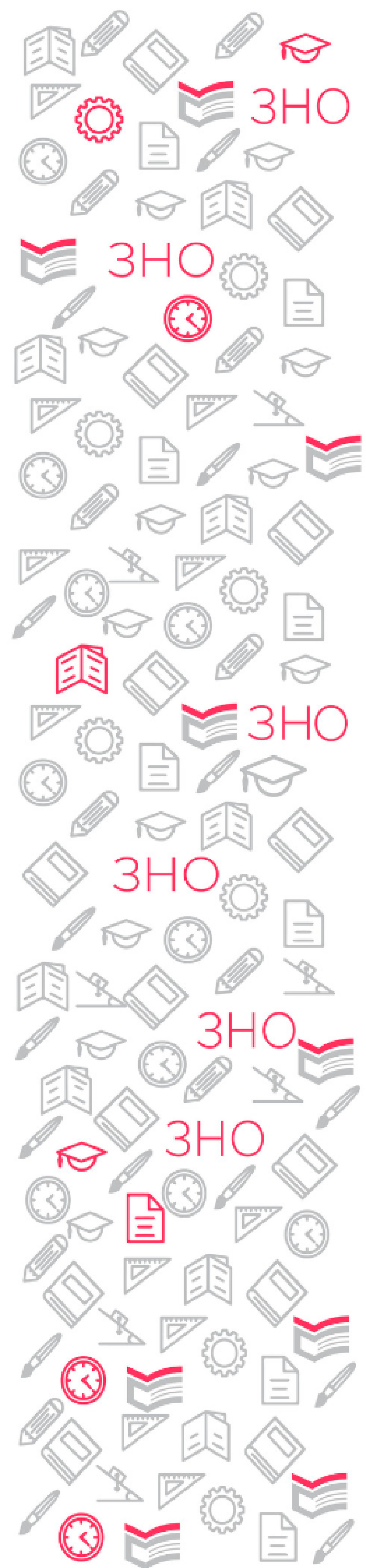 ЄВІ/ЄФВВ 2019: кількісні прогнозні показники
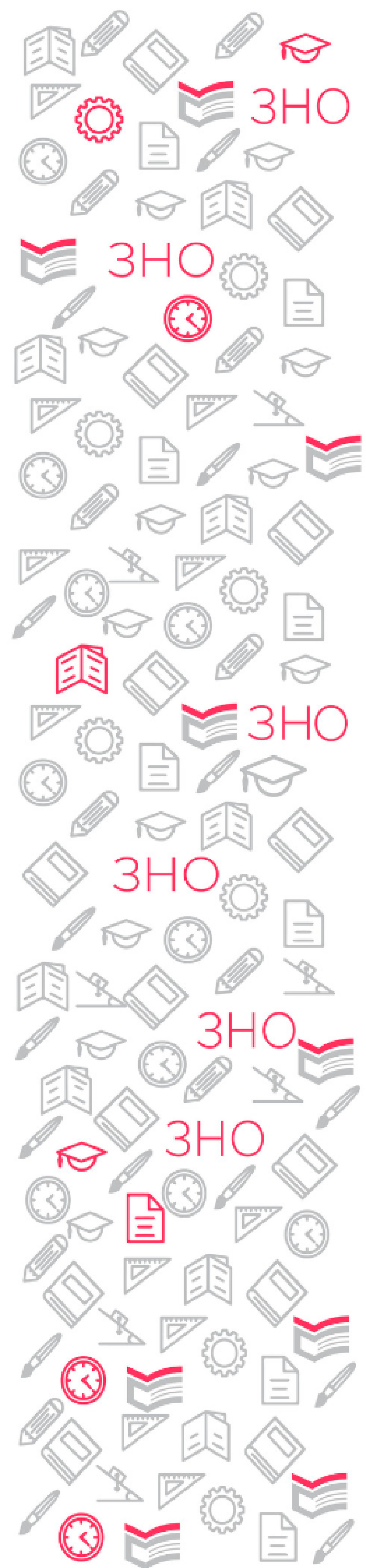 * проведення у дві зміни
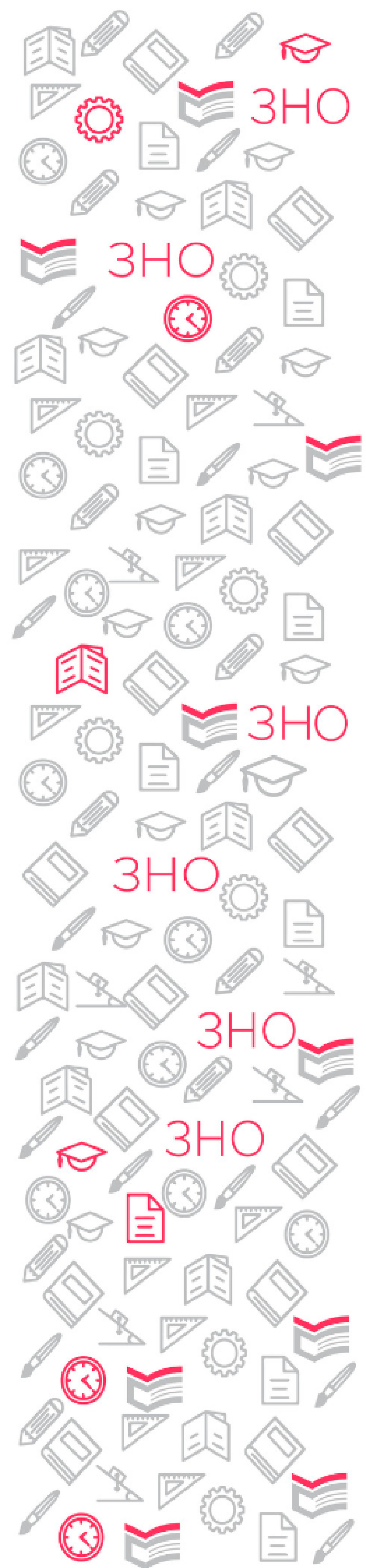 ЄВІ/ЄФВВ 2019: організація*
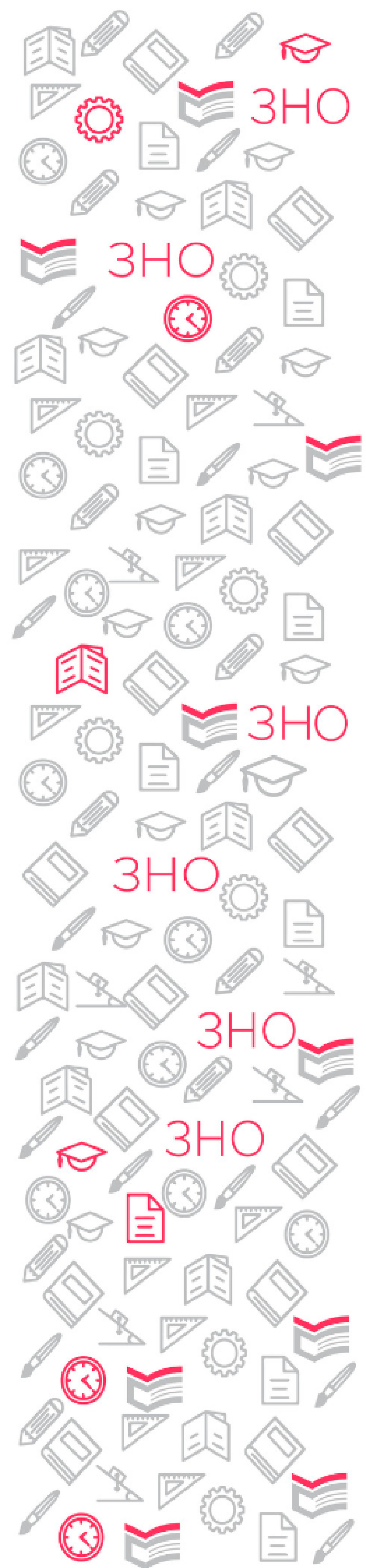 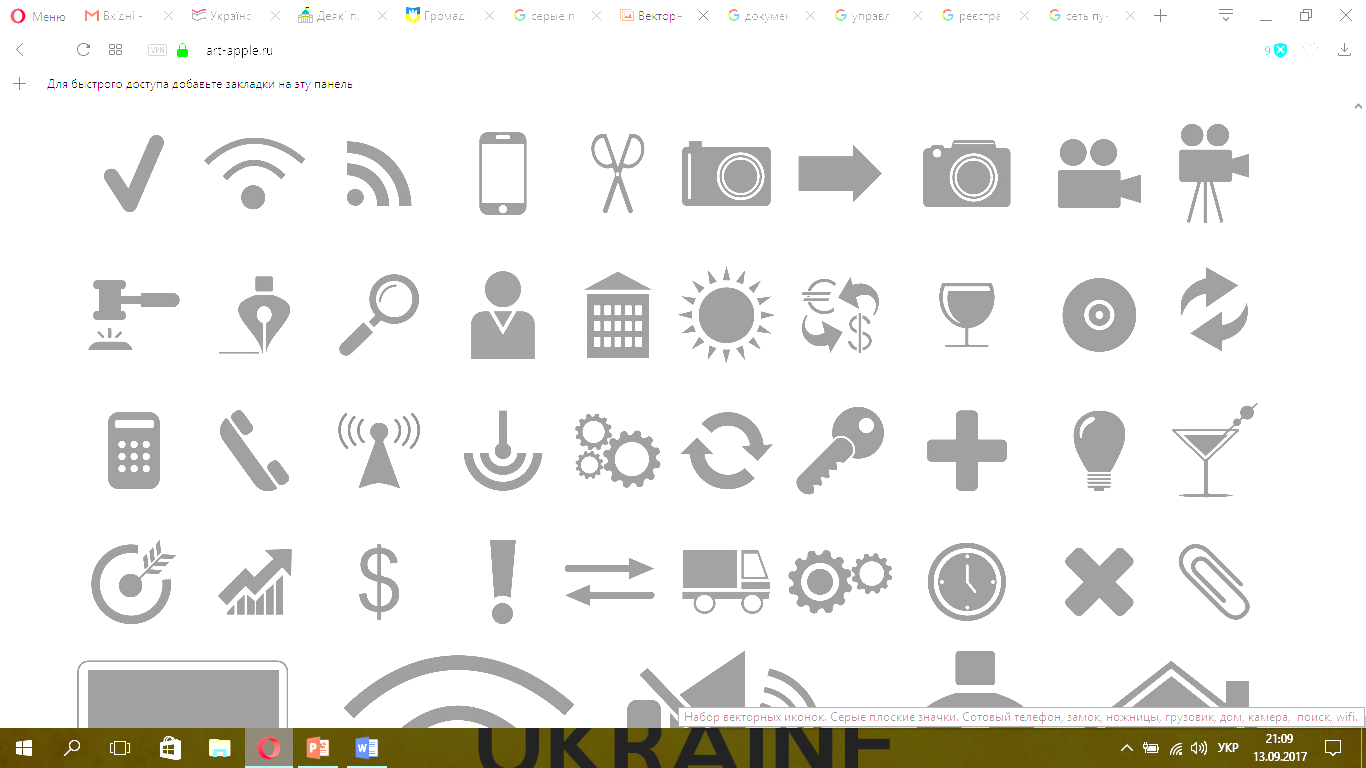 Надання приміщень закладами вищої освіти
Залучення персоналу 
закладами вищої освіти 
закладами загальної середньої освіти
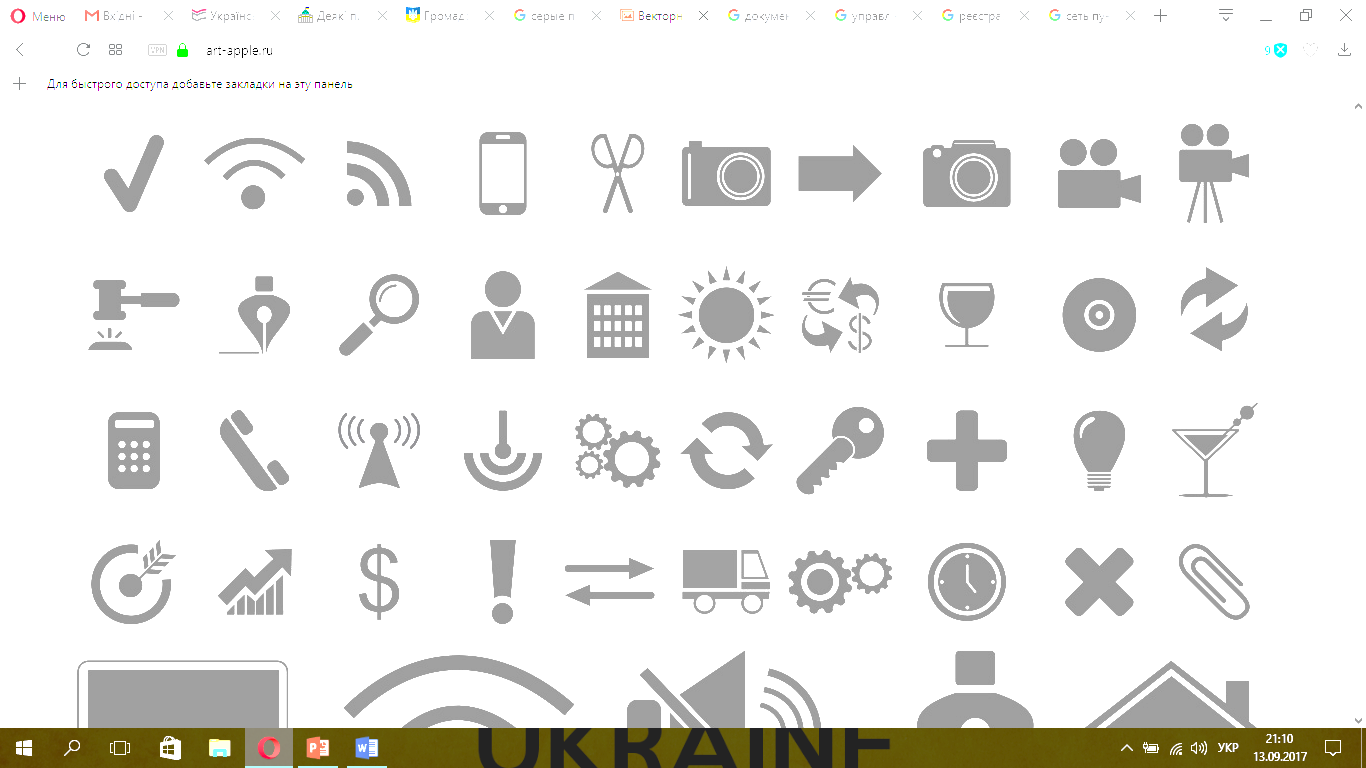 Охорона тестових матеріалів у пунктах ЗНО 
Громадський порядок у пунктах ЗНО  
Наявність металошукачів у пунктах ЗНО 

Медична допомога учасникам та працівникам у пунктах ЗНО

Своєчасна доставка до пунктів ЗНО та у зворотному напрямку матеріалів ЄВІ/ЄФВВ

* Порядок проведення ЄВІ/ЄФВВ, затверджений наказом МОНУ від 05.04.2019 №441
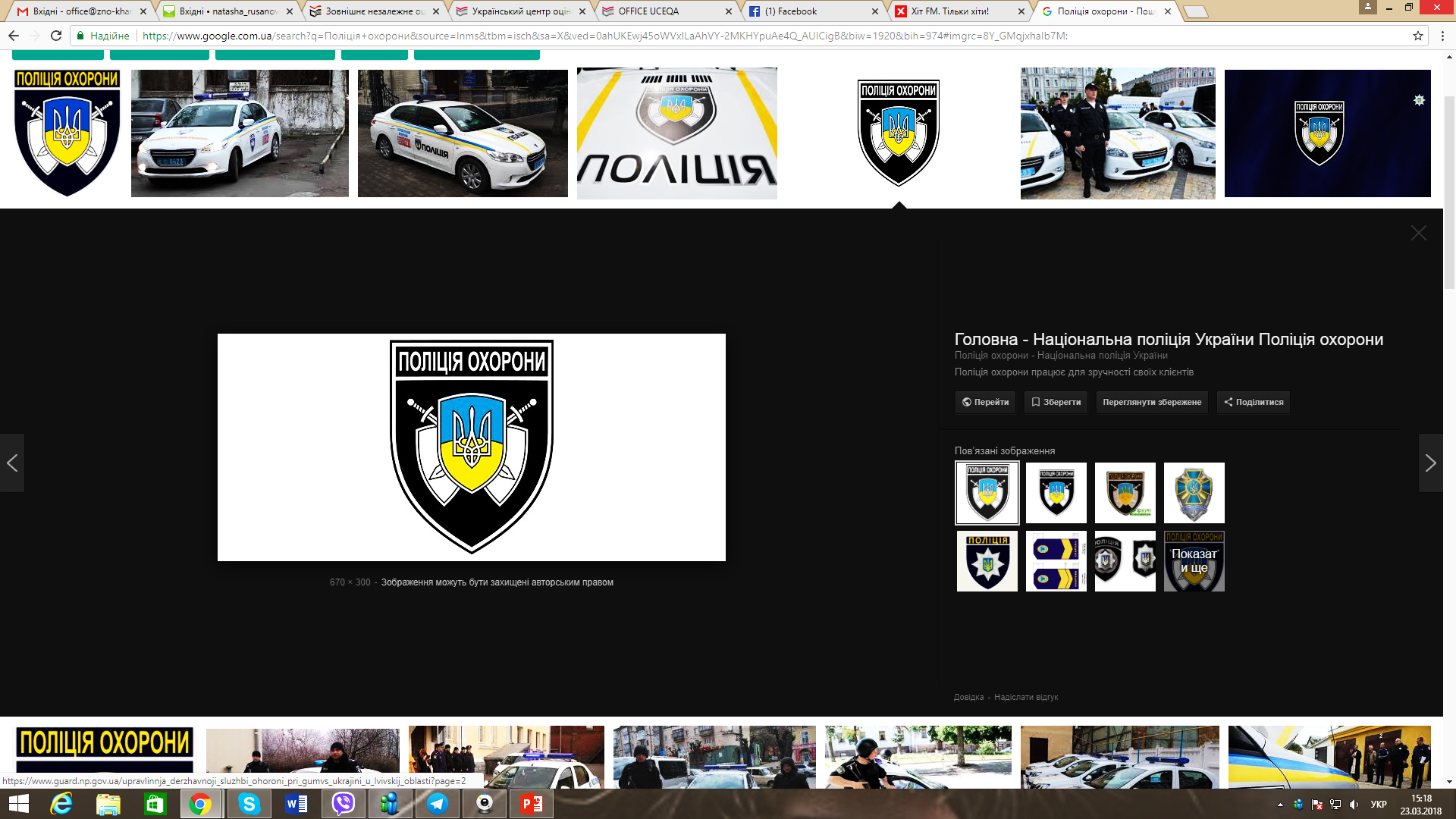 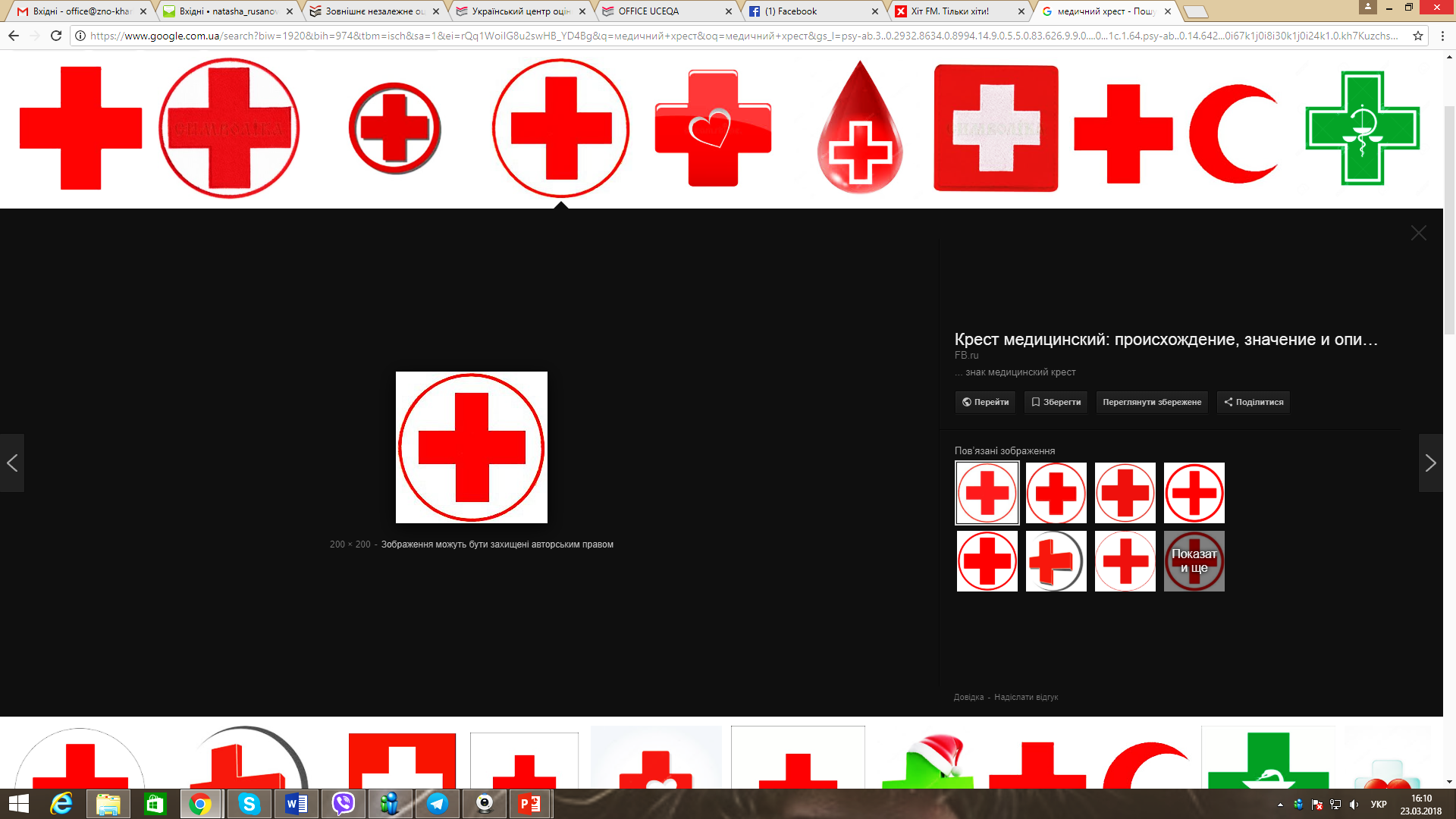 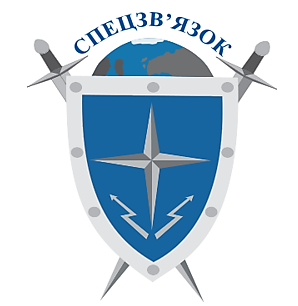 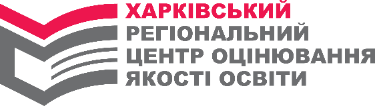 Телефон інформаційної підтримки:
(057)705-07-37

Електронна пошта: 
office@zno-kharkiv.org.ua 

Сайт: 
www.zno-kharkiv.org.ua 

Адреса:
майдан Свободи, 6, офіс 463, м. Харків, 61022
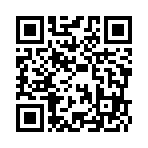